¯^vMZg
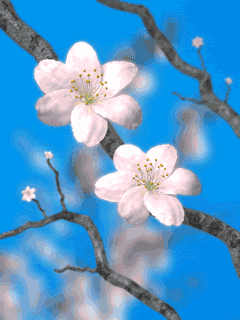 wkÿK cwiwPwZ
bvg:‡gv:eRjyi ingvb
c`we:mnKvwi wkÿK
¯‹z‡ji bvg:fevbxcyi D”P we`¨vjq, 
MvRxcyi m`i, MvRxcyi|
‡gvevBj bs-01964679411
B-‡gBj:gk.bozlur@gmail.com
ZvwiL:24/10/2016Bs
cvV cwiwPwZ
welq:Z_¨ I ‡hvMv‡hvM cÖhyw³
AvR‡Ki cvV:‡WUv‡e‡Ri e¨envi
‡kÖwY:beg/`kg
welq:‡WUv‡eR †Uwej, dg©, Kz‡qwi,I wi‡cvU©
beg  †kÖwY
evwl©K cwiÿvi djvdj ewn-2016
                beg †kÖwY                                     kvLv-L
‡WUv‡eR  †Uwej
Kjvg I mvwi †KvbwU?
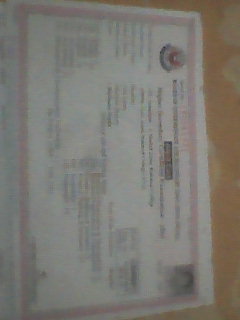 প্রবেশ পত্র
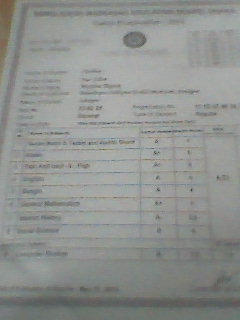 নম্বর পত্র
J.S .C-Examination- 2015   Result  Sheet
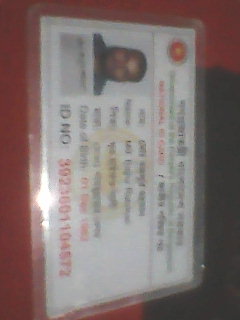 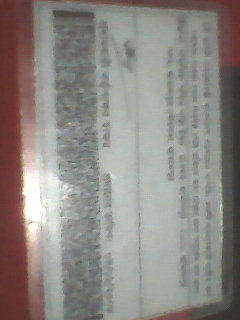 ১.এটা  কিভাবে  তৈরি  হয়েছে ? ঐ একই প্রক্রিয়াই আর কি কি ছাপানো হয়?
সমাধান
ক)  কালার  প্রিন্ট করে  খ)  জাতীয়  পরিচয় পত্রের (ডেটাবেজ) তথ্য ভান্ডার থেকে
গ) we`y¨r wej                N) UªvÝwµÞ                              O)  cvm‡cvU©
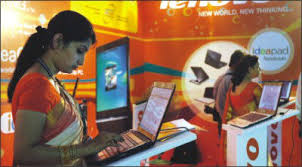 ডাটাবেজ  থেকে  তথ্য নিয়ে রিপোর্ট  তৈরি  করছে।
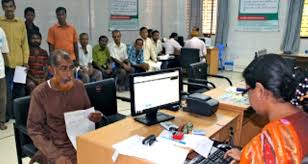 ডাটাবেজ  থেকে  তথ্য নিয়ে  আদম শুমারি   রিপোর্ট  তৈরি  করছে
সনাতন পদ্ধতিতে    পরীক্ষার ফল প্রাপ্তি।
আধুনিক পদ্ধতিতে পরীক্ষার ফল প্রাপ্তি।
দলীয় কাজ
স্কুলে  যে  সমস্ত কাজে ফরম ও রিপোর্টের ব্যবহার করা  যাবে  বলে তোমার মনে  হয়  তার একটি  তালিকা  যুক্তিসহ  তৈরি  করে   আনবে।
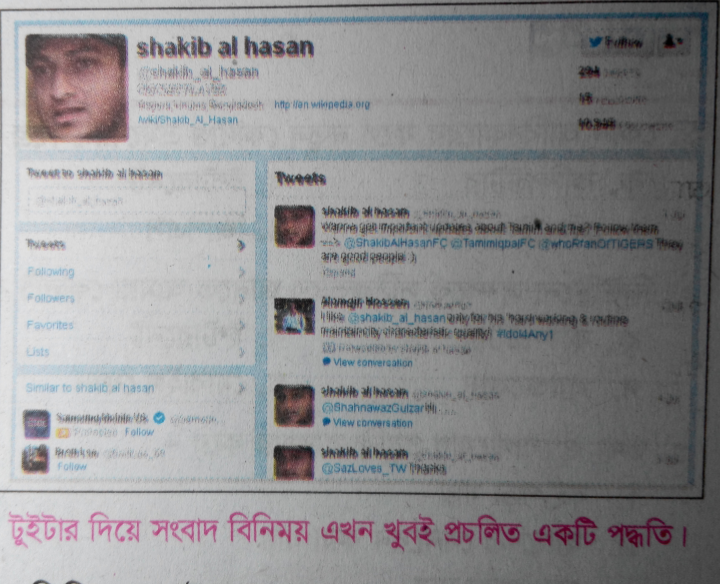 ডাটাবেজ
মাইক্রোসফট অ্যাকসেস ওপেন করার নিয়ম লিখ। 

মাইক্রোসফট অ্যাকসেস দ্বারা  কি কি কাজ করা তা বর্ণনা কর? 
 মাইক্রোসফট অ্যাকসেস দ্বারা কিভাবে রিপোর্ট তৈরি করা যায় তা বর্ণনা কর?
evwoi  KvR
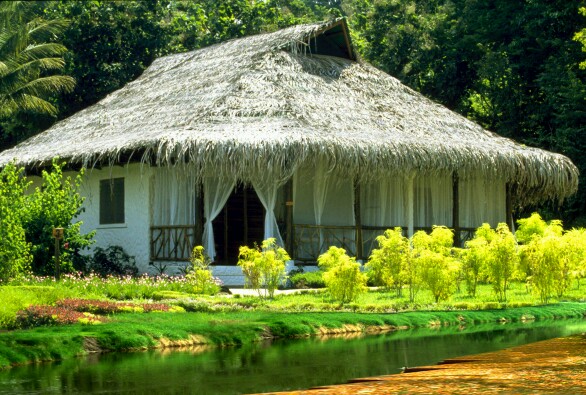 শিখনফল
এই পাঠ শেষে শিক্ষার্থী যা  জানতে পারবে -------------
ফরম কী?
ফরমের সাহায্যে কী করা হয়?
রিপোর্ট-এ কী কী  থাকা আবশ্যক?
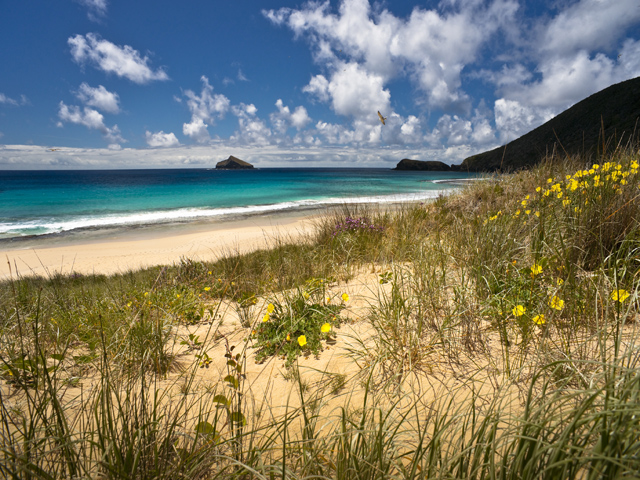 সবাইকে ধন্যবাদ